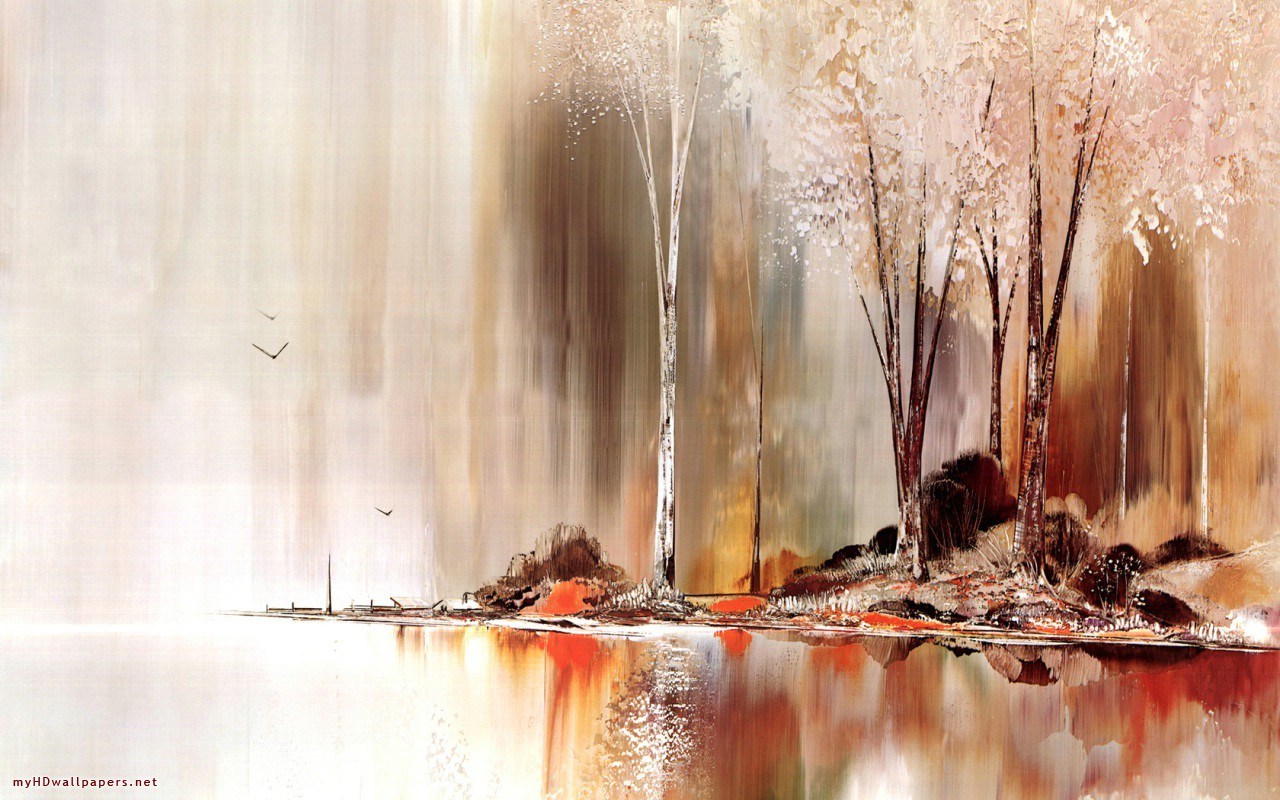 Vzdělávací oblast: Jazyk a jazyková komunikaceVyučovací předmět: Český jazyk a literaturaRočník: 9. ročník Anotace: Jan Skácelživotopis, básnické sbírky, témata básní, ukázka poezie
Podpora vzdělávání v ZŠ ŽidlochoviceAutor materiálu: Mgr. Petra KarpíškováVytvořeno: prosinec 2011
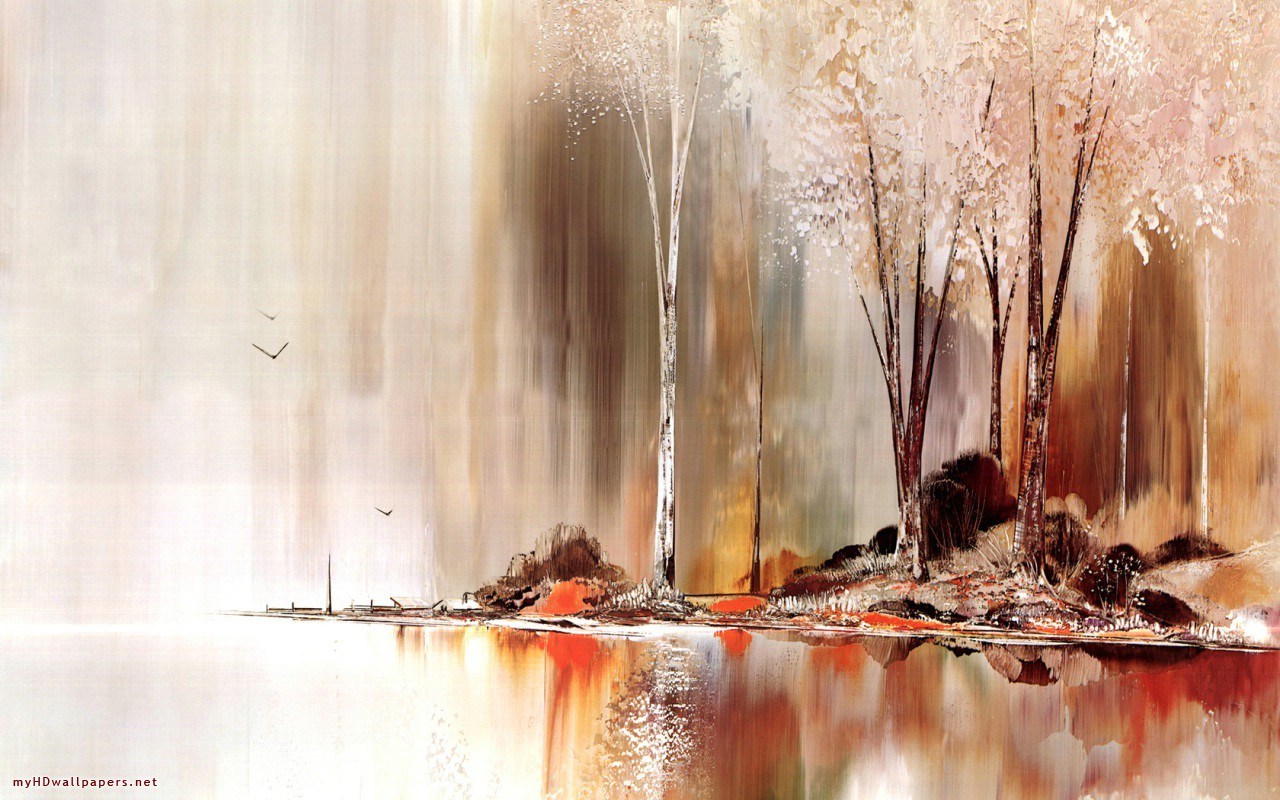 Jan Skácel
* 1922 Vnorovy u Strážnice 
+ 1989 Brno
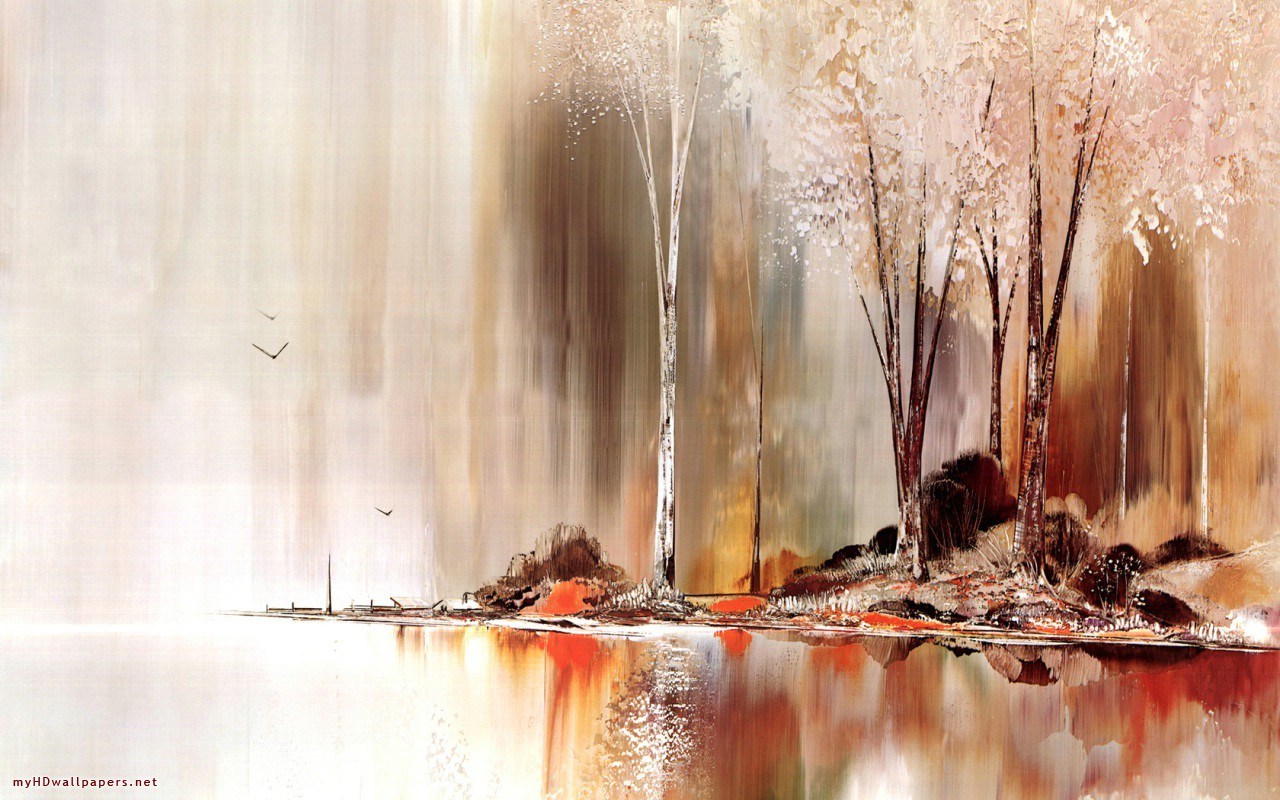 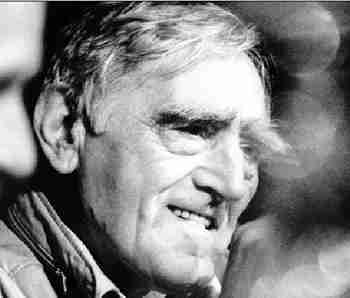 Jan Skácel
otec učitel a legionář
za války totálně nasazen v Rakousku 
	(v tunelech v Alpách)
FF MU v Brně, kulturní rubrika v Rovnosti
70. léta – krize, bez zaměstnání, nemocen, vyslýchán STB
80. léta – zákaz publikování
publikoval v samizdatu a u Škvoreckých v Torontu
jeho přítelem byl básník Oldřich Mikulášek (oženil se s jeho bývalou ženou)
v Itálii dostal Petrarcovu cenu
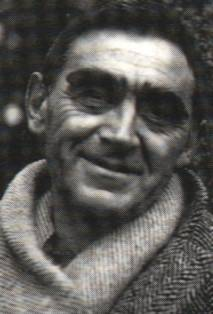 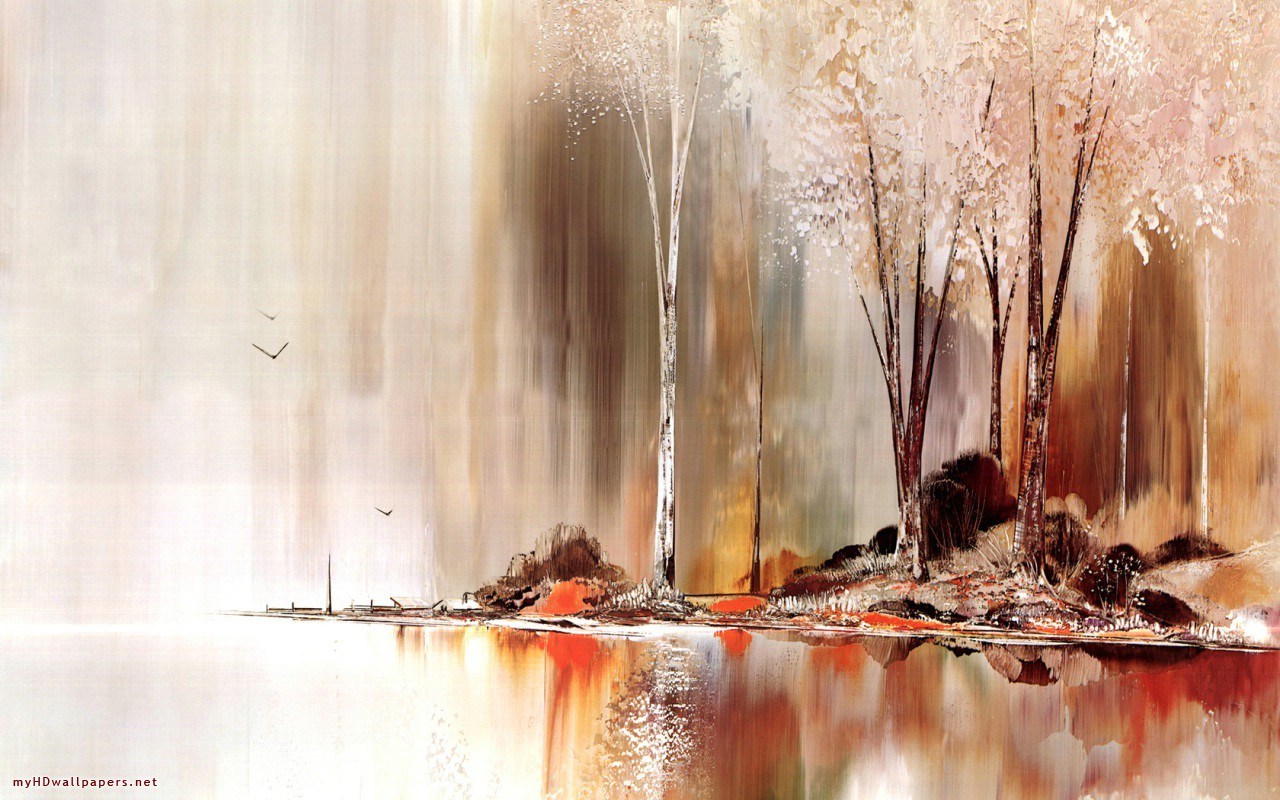 Básnické sbírky
Kolik příležitostí má růže  (1957)
Co zbylo z anděla  (1960)
Jak šel brousek na vandr  (1961)
Pohádka o velkém samovaru  (1961) 
Jedenáctý bílý kůň  (1964 , próza)
Smuténka  (1965)
Kam odešly laně  (1985)
Kdo pije potmě víno  (1988)
Proč ten ptáček z větve nespadne  (1988)
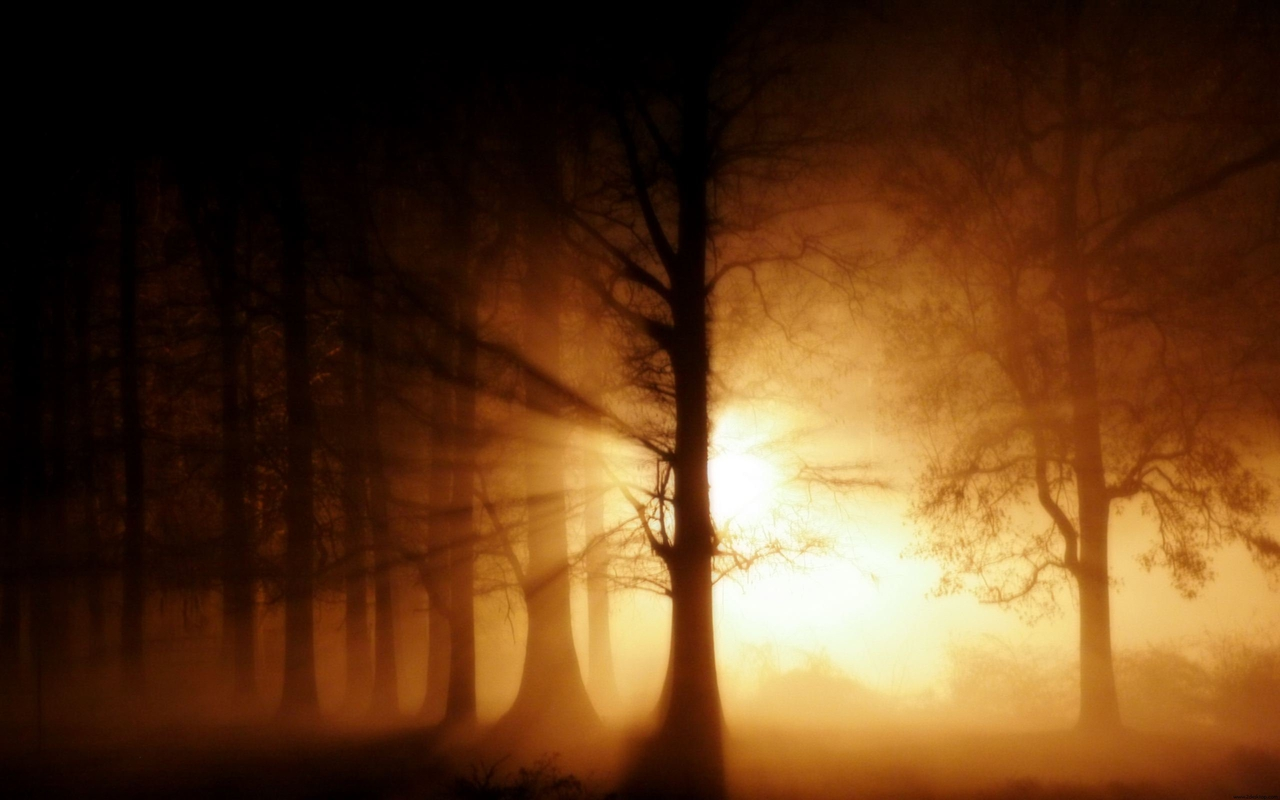 Témata básní:
ticho, andělé, příroda, čas, smrt

Básnické prostředky: 
metafory, personifikace

Zachycuje atmosféru okamžiku.

Odkazuje na lidové písně.

Existenciální poezie

Čtyřverší
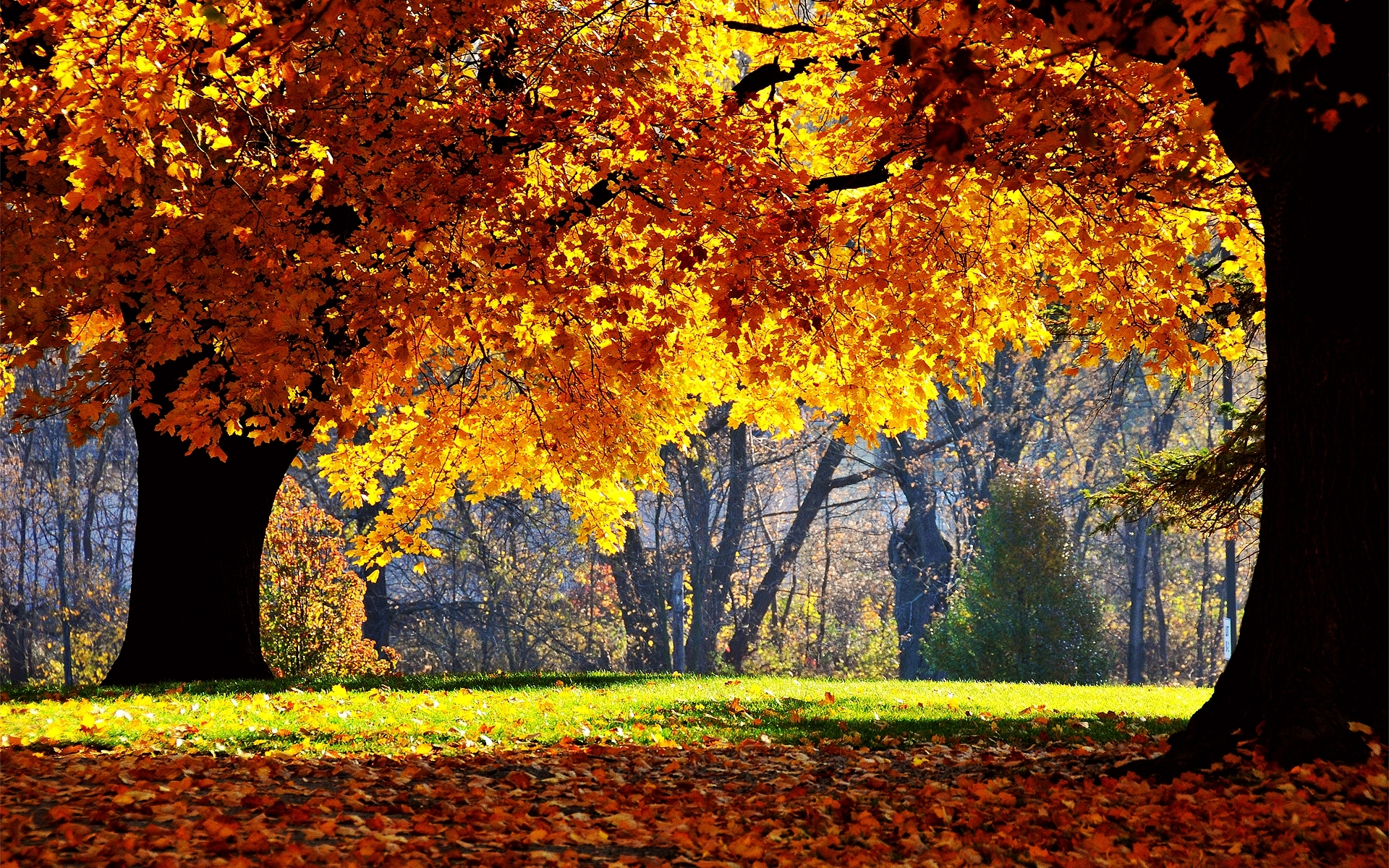 Babího léta dlouhá nitbílá a za časného ránaz obruby léta odpáranánutí nás přemýšlet a snítVe chvíli žluté jako dýmkdy léto naposledy klamedo jehel ticho navlékámedo jehel s ouškem zlomeným.
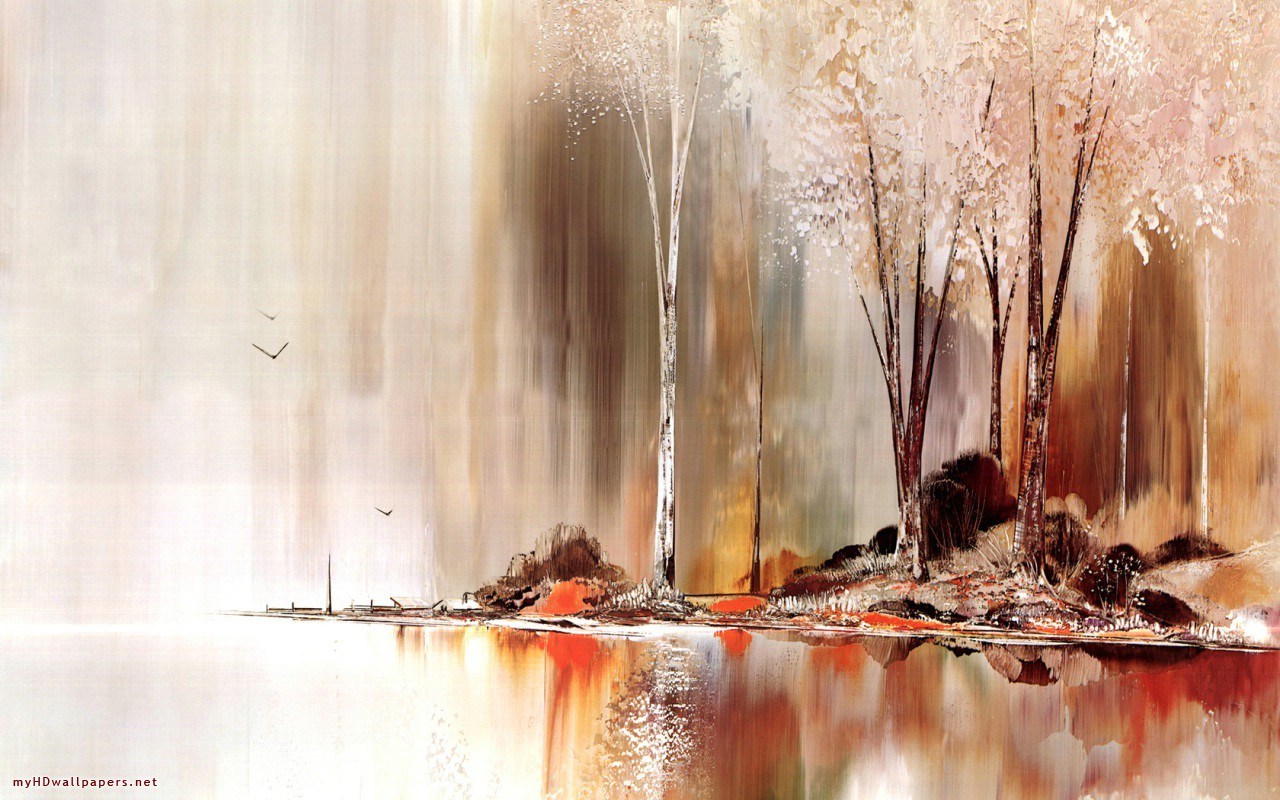 Poezie
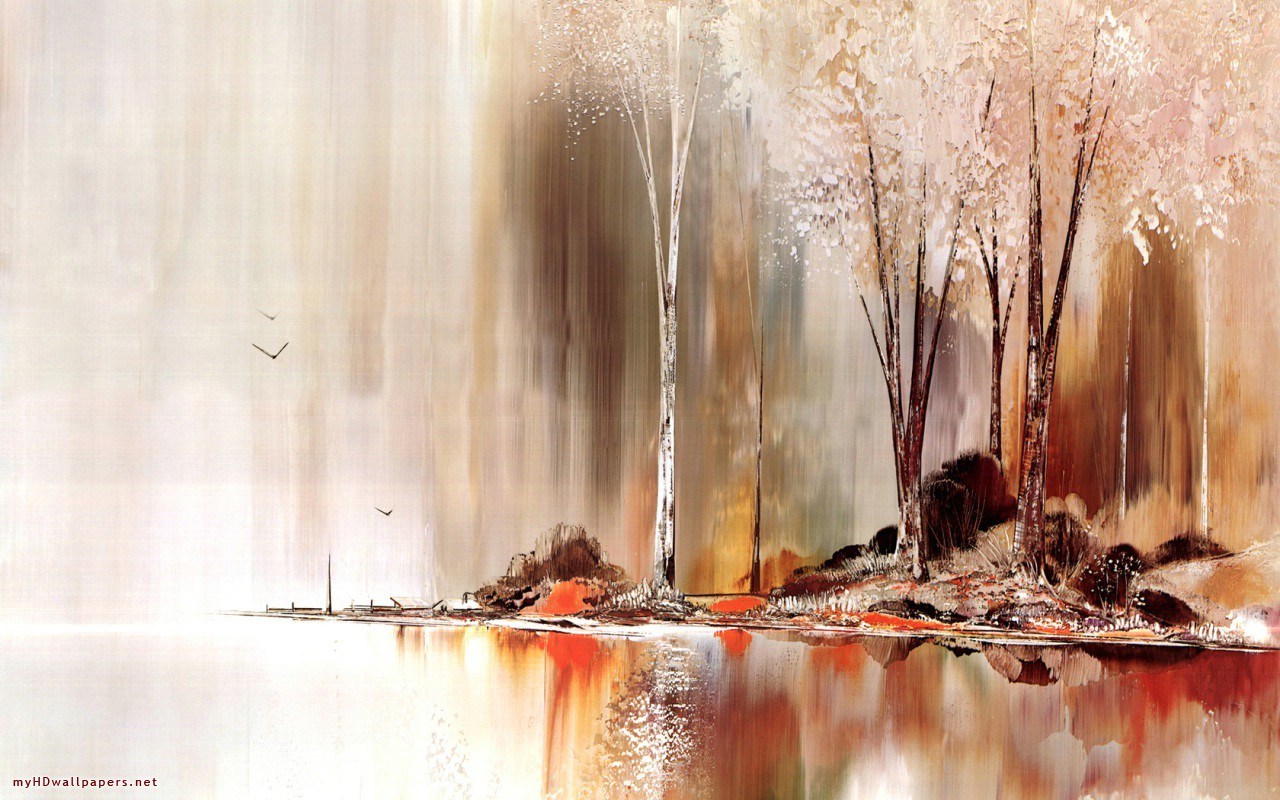 Použité zdroje
Jan Skácel. In Wikipedia : the free encyclopedia [online]. St. Petersburg (Florida) : Wikipedia Foundation, 22.12.2004, last modified on 29.11.2011 [cit. 2011-12-09]. Dostupné z WWW: <http://cs.wikipedia.org/wiki/Jan_Skácel>. 
SKÁCEL, Jan. Básně. Třebíč : Akcent - Blok, 1998. 285 s. 
Obrázky [cit. 9. 12. 2011]
http://www.myhdwallpapers.net/wallpapers/Birch-reflection-painting-1280x800.jpg
http://www.rotrekl.cz/images/Poezie/Skacel2.jpg
http://obrazku.cz/obr693046_skacel.jpg
http://hdwallpapersdesktop.com/wallpapers/wp-content/uploads/2011/10/04/October-woods-wallpaper-autumn-forest-trees-landscapes1.jpg
http://www.desktopnexus.com/dl/inline/50434/1280x800/Ghost_Fog_2560_1600.jpg?nocache=50888